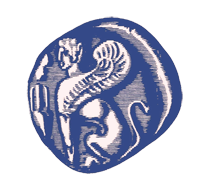 ΠΑΝΕΠΙΣΤΗΜΙΟ ΑΙΓΑΙΟΥ
ΤΜΗΜΑ ΜΗΧΑΝΙΚΩΝ ΠΛΗΡΟΦΟΡΙΑΚΩΝ ΚΑΙ ΕΠΙΚΟΙΝΩΝΙΑΚΩΝ ΣΥΣΤΗΜΑΤΩΝ
ΠΑΡΟΥΣΙΑΣΗ ΔΙΠΛΩΜΑΤΙΚΗΣ ΕΡΓΑΣΙΑΣ ΜΕ ΤΙΤΛΟ: «ΜΕΛΕΤΗ ΚΑΙ ΣΥΓΚΡΙΣΗ ΡΟΜΠΟΤΙΚΩΝ ΠΡΟΣΟΜΟΙΩΤΩΝ»
ΕΠΙΒΛΕΠΩΝ ΚΑΘΗΓΗΤΡΙΑ: Εργινα Καβαλλιερατου

ΕΠΙΜΕΛΕΙΑ: ΓεΩΡΓΙΟΣ ΕΞΙΖΟΓΛΟΥ	 321/2013053

ΣΑΜΟΣ ΙΟΥΝΙΟΣ 2019
ΠΕΡΙΕΧΟΜΕΝΑ
Εισαγωγή
Βιβλιογραφική Επισκόπηση Ρομποτικών Προσομοιωτών
Εφαρμογές Ρομποτικών Προσομοιωτών
Αξιολόγηση Ρομποτικών Προσομοιωτών και Παρουσίαση Αποτελεσμάτων
Συμπεράσματα και Προτάσεις
Βιβλιογραφία
εισαγωγη
Η προσομοίωση έχει αναγνωριστεί ως ένα σημαντικό ερευνητικό εργαλείο από την αρχή του 20ου αιώνα. Στην αρχή, η προσομοίωση χρησιμοποιούταν κυρίως σε ακαδημαϊκές έρευνες. Πλέον, η χρήση της προσομοίωσης έχει γίνει ευρέως γνωστή.



Στην παρούσα εργασία, γίνεται μελέτη δώδεκα open-source και εμπορικών ρομποτικών προσομοιωτών και μια σύγκριση μεταξύ τους με βάση κάποια κοινά τους χαρακτηριστικά.
Εισαγωγη
Η προσομοίωση ως εργαλείο προσφέρει σημαντικά πλεονεκτήματα και οφέλη.  Ανοίγει νέους δρόμους προς την επίλυση ενός προβλήματος ή τον σχεδιασμό ενός συστήματος, καθώς προάγει πολύ την δημιουργικότητα.

Ένα από τα κύρια προβλήματα που έρχεται να λύσει η προσομοίωση, εκτός από τη μείωση κόστους και χρόνου που αποτελούν εξίσου σημαντικό πλεονέκτημα, είναι η ερώτηση «τι θα γινόταν αν…». 

Παρόμοιες μελέτες έχουν γίνει από τους Koenig και A. Howard, Žlajpah, N. Michael, J. Fink, και V. Kumar, J. Kramer και M. Scheutz.
Βιβλιογραφικη επισκοπηση ρομποτικων συστηματων
Σημαντικοί ορισμοί
Βιβλιογραφικη επισκοπηση ρομποτικων συστηματων
Βιβλιογραφικη επισκοπηση ρομποτικων συστηματων
Microsoft Robotics Developer Studio
Webots
Simbad
Breve
USARSim
FlightGear
Βιβλιογραφικη επισκοπηση ρομποτικων συστηματων
UberSim
MATLAB
Gazebo
Actin
Player/Stage
X-Plane
Εφαρμογες Ρομποτικων ΠΡΟΣΟΜΟΙΩΤΩΝ
Η χρήση της προσομοίωσης έχει γίνει ευρέως χρησιμοποιούμενη από πολλούς τομείς, όπως την εκπαίδευση, την πληροφορική, την γεωργία και την υγεία.

Στον 3rd Aegean Robotics Competition 2019, υπήρχε δοκιμασία με όνομα Program-A-Robot 2019 που χρησιμοποιούσε τον ρομποτικό προσομοιωτή Gazebo.

Πολλοί είναι οι ρομποτικοί προσομοιωτές και πλατφόρμες που έχουν υλοποιηθεί με κύριο σκοπό την εκπαίδευση.

Τα πορίσματα των αλγοριθμικών προσεγγίσεων που προκύπτουν από ερευνητές είναι πολύ σημαντικά στην αντιμετώπιση διάφορων προβλημάτων σε επιστημονικούς τομείς.
ΑΞΙΟΛΟΓΗΣΗ ΡΟΜΠΟΤΙΚΩΝ ΠΡΟΣΟΜΟΙΩΤΩΝ ΚΑΙ ΠΑΡΟΥΣΙΑΣΗ ΑΠΟΤΕΛΕΣΜΑΤΩΝ
Τα κριτήρια που επιλέχθηκαν για την σύγκριση των προαναφερθέντων ρομποτικών προσομοιωτών είναι τα εξής:
ΑΞΙΟΛΟΓΗΣΗ ΡΟΜΠΟΤΙΚΩΝ ΠΡΟΣΟΜΟΙΩΤΩΝ ΚΑΙ ΠΑΡΟΥΣΙΑΣΗ ΑΠΟΤΕΛΕΣΜΑΤΩΝ
ΣΥΜΠΕΡΑΣΜΑΤΑ ΚΑΙ ΠΡΟΤΑΣΕΙΣ
Οι σύγχρονοι ρομποτικοί προσομοιωτές και λογισμικά παρουσιάζουν τεράστια προοπτική στον χώρο της ρομποτικής.

Διαθέτουν ένα μεγάλο πλήθος χαρακτηριστικών με τα οποία μπορούν να επιτύχουν εντυπωσιακά πράγματα.

Ωστόσο, υπάρχει ακόμα η ανάγκη να υλοποιηθεί ένας προσομοιωτής που να διαθέτει όλα τα χαρακτηριστικά που αναφέρθηκαν προηγουμένως και ακόμα περισσότερα.

Σημαντική βελτίωση της παρούσας εργασίας θα αποτελούσε η σύγκριση περισσότερων προσομοιωτών με περισσότερα κριτήρια.
ΒΙΒΛΙΟΓΡΑΦΙΑ
Žlajpah, Leon. "Simulation in robotics." Mathematics and Computers in Simulation 79.4 (2008): 879-897.
Κολιπέτσας, Κωνσταντίνος Ε. Προσομοίωση ρομποτικών συστημάτων στη γεωργία. MS thesis. 2011.
Wikipedia Contributors. “Simulation.” Wikipedia, Wikimedia Foundation, 26 Mar. 2019, en.wikipedia.org/wiki/Simulation 
Wikipedia Contributors. “Robotics Simulator.” Wikipedia, Wikimedia Foundation, 27 May 2019, en.wikipedia.org/wiki/Robotics_simulator 
Webots [Online]. Available: http://www.cyberbotics.com/products/webots/ 
Simbad Project Home [Online]. Available: http://simbad.sourceforge.net/index.php
USARSim [Online]. Available: https://sourceforge.net/projects/usarsim/
Microsoft Robotics Developer Studio [Online].Available: https://www.microsoft.com/en-us/download/details.aspx?id=29081
ΒΙΒΛΙΟΓΡΑΦΙΑ
The BREVE Simulation Environment [Online]. Available: http://www.spiderland.org/s/ 
FlightGear [Online]. Available: http://en.wikipedia.org/wiki/FlightGear 
MATLAB - The Language of Technical Computing [Online]. Available:http://www.mathworks.com/products/matlab/ 
Gazebo Simulator [Online]. Available: http://gazebosim.org/ 
Player/Stage Main Page [Online]. Available: http://playerstage.sourceforge.net/wiki/Download 
Brett Browning and Erick Tryzelaar “ÜberSim: A Multi-Robot Simulatorfor Robot Soccer” in Proceedings of Autonomous Agents and Multi-AgentSystems, AAMAS'03, Australia, pages: 948 - 949, July 2003
Actin [Online]. Available: http://www.energid.com/products-actin.htm 
X-Plane (Simulator) [Online]. Available: http://en.wikipedia.org/wiki/XPlane_(simulator)
ΕΥΧΑΡΙΣΤω ΓΙΑ ΤΗΝ ΠΡΟΣΟΧΗ Σας!